ООО «БИБЛИОКНИГА»
Комплектование фондов библиотек
Практические решения

г. Рязань
День комплектования для специалистов 
государственных и муниципальных библиотек 
Рязанской области
2025 г.
[Speaker Notes: Приветствие]
ТРАДИЦИИ ООО «БиблиоКнига»
Качественное комплектование
Индивидуальный и трепетный подход к заказчику
Готовность удовлетворить все условия, нужды и потребности
Закрытие договора на нужную сумму до копейки
Поставка в библиотеку с разгрузкой за наш счет
[Speaker Notes: БК продолжает и развивает традиции качественного комплектования и трепетного отношения к потребностям и условиям библиотек. Это не только требование времени, но и внутренняя потребность каждого члена нашего коллектива.]
«Общение с книгой — высшая и незаменимая форма интеллектуального развития человека»  А.Т.Твардовский
[Speaker Notes: О пользе чтения, о роли библиотек и библиотекарей можно говорить бесконечно!
Перед библиотеками в современном мире стоит много сложнейших задач. Одна из них – обеспечить читателей интересными им книгами. 
Что Вашим читателям интересно, знаете Вы, библиотекари. 
А мы видим свою задачу в том, что бы снабдить Вас информацией и удобными инструментами для комплектования книжных фондов.]
Рассылка обновленных предложенийв начале каждого месяца
НАПРАВЛЕНИЯ РАБОТЫ
Тематические прайсы
Комплекты
Индивидуальные списки
Подготовка конкурсных процедур
Исключительные права
[Speaker Notes: Для решения этой задачи БиблиоКнига движется в следующих направлениях:]
ПРАЙСЫ
Прайсы рубрицированы, что способствует эффективной работе с учетом профилирования и специализации библиотеки
3 блока
Удобно считать процентное соотношение 
Возможность фильтровать по любому параметру книги
Вид прайса
Блок отраслевой литературы
Блок детской литературы
[Speaker Notes: Науч.-поп. содержит обучающую, развивающую и собственно науч.-поп.]
Блок художественной литературы
[Speaker Notes: Современная литература – интеллектуальный роман, исторический роман, современная литература и поэзия
Разножанровая литература – детективы, приключения, сентиментальная проза, фантастика]
КОМПЛЕКТЫ
Профессиональная подборка
Тематические: «Все работы хороши», «Школьная классика», «О Войне - детям»…
Актуальные в обществе темы: «Защитники Отечества», «Они победили фашизм», «Дружная семья»…
Цены ниже, чем по прайсам
Документы в день обращения
100 % поставка
[Speaker Notes: Идея с комплектами возникла благодаря государственной программе «Сельская библиотека». Мы на эту идею посмотрели шире и стали формировать тематические комплекты меньшего объема.]
Предлагаем сегодня
«Защитники Отечества» - Комплект книг, посвященный году Защитника Отечества, объявленному в России в 2025 году
«Они победили фашизм» - Комплект книг, посвященный году "Защитника Отечества", объявленному в России и году «Мира и борьбы с нацизмом», объявленному в СНГ в 2025 году
«Современный ЗОЖ» - Комплект книг о ЗОЖ как неотъемлемой части жизни современного человека
«Все работы хороши!» - Комплект книг по профориентации для детей и подростков
«О Войне - детям» - Комплект книг о Великой Отечественной Войне для детей и подростков
«Дружная семья» - Комплект детской художественной литературы, подготовленный в рамках национального проекта «Семья»
«Культурное наследие народов России» - Комплект книг о фольклоре, традициях и ремёслах народов России
«Классика в школе» - Комплект книг по школьной программе для начальной и средней школы
«Я люблю читать» - Комплект увлекательных историй для детей
«Фамильные ценности» - Комплект сентиментальной прозы о семейных и общечеловеческих ценностях
[Speaker Notes: 2023 – год педагога
2024 – есть мнения: год инженера или год волонтера]
«Дружная семья»
ИНДИВИДУАЛЬНЫЕ СПИСКИ
Отказные листы
Проверка на наличие в издательствах
Поиск в магазинах
Составление прайса на узкую тему
Объединение с основным заказом
[Speaker Notes: Темы: Антитеррористическая литература, 4Д – в детской, законы – в юридической, патриотизм – региональная концепция (спорт, историческая, борьба с зависимостями)]
КОНКУРСНЫЕ ПРОЦЕДУРЫ
Помощь в составлении сбалансированной спецификации
Работа на площадках, в Диадоке
Участие в аукционах, котировках, офертах
Тесное сотрудничество по ходу выполнения задания
Стремление выполнить на 100%
Исключительные права
44-ФЗ 93 ст. 1 ч. 14 п.
Агенты 21 издательства: Азбука-Аттикус, Энас, Махаон, Иностранка, КоЛибри, Вече, Самокат, Детская литература,  Ломоносов, РуДа, Мир и образование, Молодая гвардия, Питер, Настя и Никита, Октопус, Росмэн, Вакоша, Рипол, Руграм, ИД Мещерякова. 
Работая только с одним менеджером, имеете договоры с рядом издательств.
Совокупная поставка.
КОНТАКТЫ ООО «БИБЛИОКНИГА»
Генеральный директор Эрастова Екатерина Львовна  
     8 (906) 054-67-45   eerastova@bbls.ru

Ведущий менеджер по работе с библиотеками 
     Азарянц Ирина Леонидовна  8 (903) 117-19-56
     iazariants@bbls.ru    
                                                                            
Менеджер по работе с исключительными правами Ларин Александр Викторович 8 (909) 634-02-32 alarin@bbls.ru
БОЛЬШЕ БЛАГОДАРНЫХ ЧИТАТЕЛЕЙ!
[Speaker Notes: Регулярного пополнения фондов. Ремонтов. Внедрения современных технологий. Финансирования!]
Центральная библиотека Спасского района
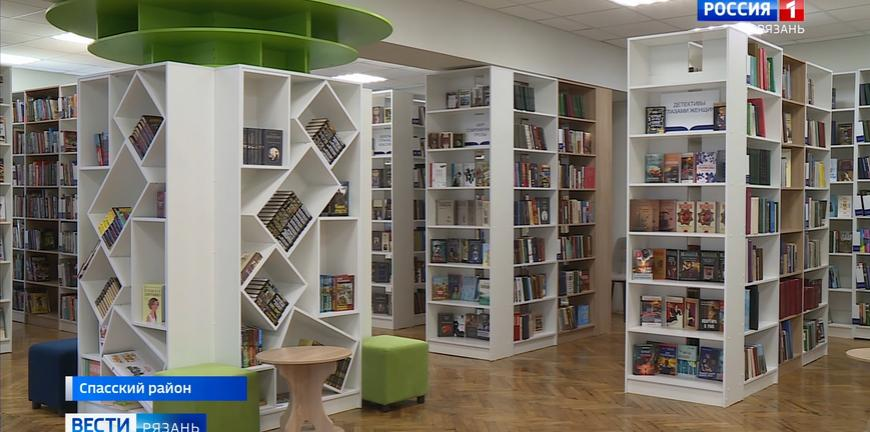 [Speaker Notes: Центральная библиотека «Светоч» в структуре Эжвинской ЦБС]
СПАСИБО ЗА ВНИМАНИЕООО «БиблиоКнига»
Комплектование фондов библиотек
8 (906) 054-67-45
eerastova@bbls.ru